الفصل 1
القيمة المنزلية
نشاط الدرس (1-2) 
استكشاف
إلى أيِّ مدًى يكونُ المليونُ كبيرًا؟
فكرة الدرس
أستكشف العدد (المليون).
إلى أيِّ مدًى يكونُ المليونُ كبيرًا؟
استعملْ النماذجَ لتدركَ قيمةَ العددِ 1000000
نشاط
اِعملْ نموذجًا للعددِ 1000000
الخُطوةُ 1
اعملْ نموذجًا للعددِ 1000
اِصنعْ عددًا مِن المكعَّباتِ، كلُّ
واحدٍ منهَا يُمثِّلُ العددَ 1000
وحتَّى تَصنعَ مكعَّبًا، قُصَّ ستَّةَ
مربَّعاتٍ متماثلةٍ منْ قِطعةِ الكرتُونِ،
طُولُ كلُ مربع منها 10 سـم, ثم قم 
بطيها مِن أطرافِها وإلصاقها بحيثُ تُشكِّلُ مُكعَّبًا. كلُّ واحدٍ من هذِه النَّماذجِ
     . يمثِّلُ العددَ 1000
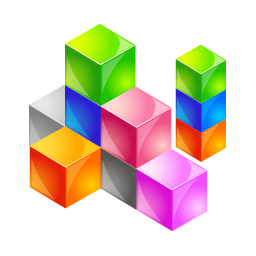 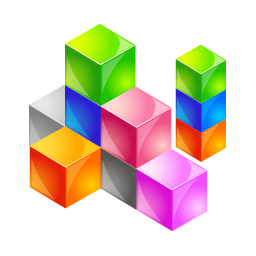 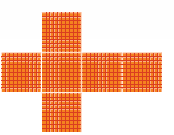 الخُطوةُ 2
اعملْ نموذجًا للعددِ 10000
قُمْ بإلصاقِ عشرةِ مكعَّباتٍ مِن تلكَ الَّتي صَنعتَها في الخُطوةِ 1
لتمثِيلِ العددِ 10000
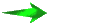 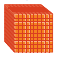 الخُطوةُ 3
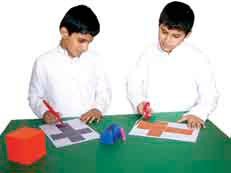 اعملْ نموذجًا للعددِ 100000
اصنعْ معَ زملائِكَ مزيدًا مِن المكعَّباتِ لتمثيلِ العدد 100000، ثمَّ قُمْ بإلصاقِهَا معًا لتكوِينِ نموذجٍ للعددِ 100000
الخُطوةُ 4
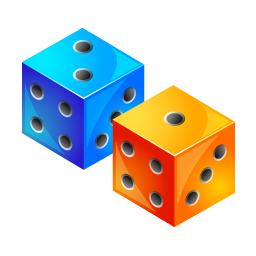 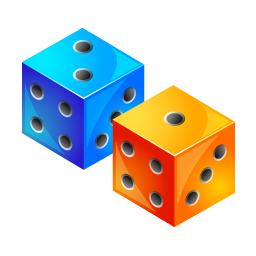 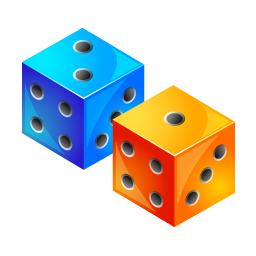 اعملْ نموذجًا للعددِ 1000000 
إذا أردْنَا أن نمثِّلَ العددَ 1000000 باستعمالِ نماذجَ من العددِ 100000 ، فكمْ نموذجًا منهَا سوفَ نحتاجُ؟
(إرشادٌ: العدد 1000000 يساوِي عشرةَ أمثالِ العدد 100000)
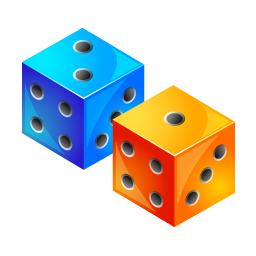 يدويات
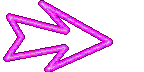 فكِّرْ
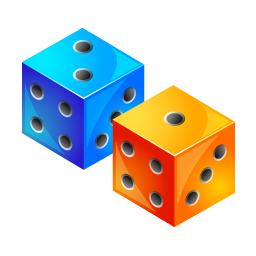 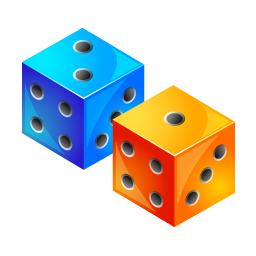 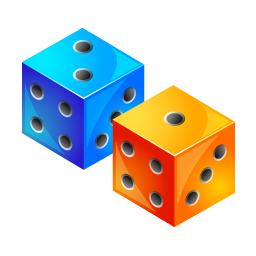 كيفَ صنعتَ نموذجًا للعددِ 10000؟
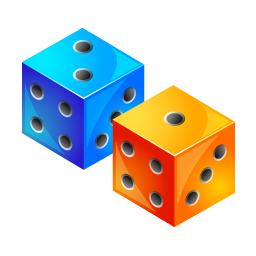 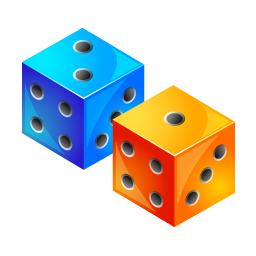 1
قمت بإلصاق 10 مكعبات من تلك التي تمثل العدد 1000
فكِّرْ
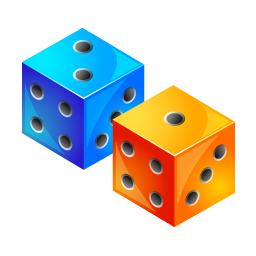 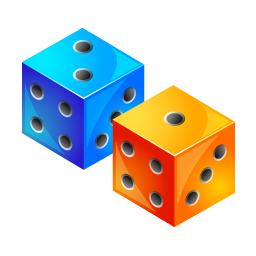 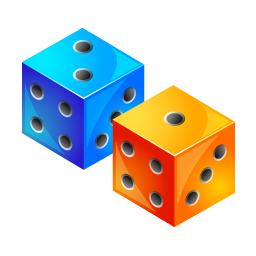 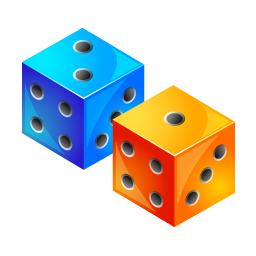 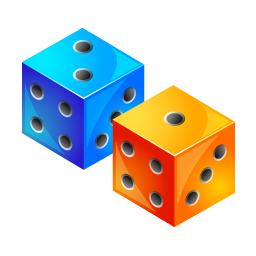 2
صِفْ كيفَ يبدُو نموذجُ العددِ 1000000؟
هو عبارة عن 1000 مكعب من تلك التي تمثل العدد 1000
أو 10 نماذج من تلك التي تمثل 100000
فكِّرْ
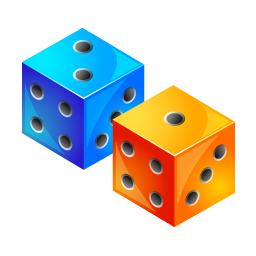 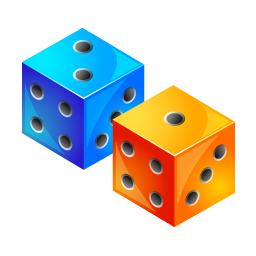 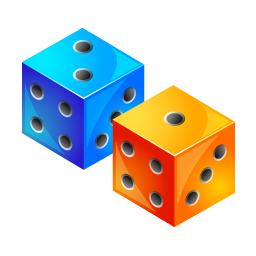 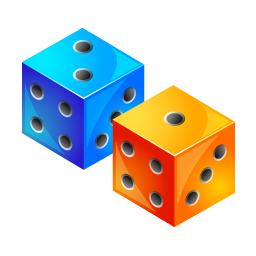 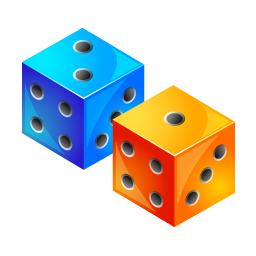 3
ما عَلاقةُ النَّماذجِ الَّتي صنعتَها بتمثيلِ الآحادِ والعشراتِ والمئاتِ؟
النماذج هي طريقة لتمثيل الأعداد باستخدام الأرقام الموجودة في الآحاد والعشرات والمئات.
فكِّرْ
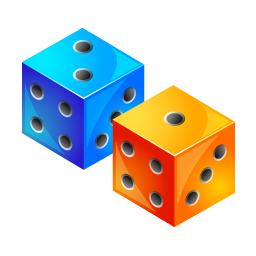 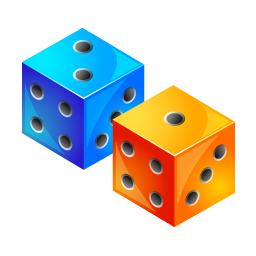 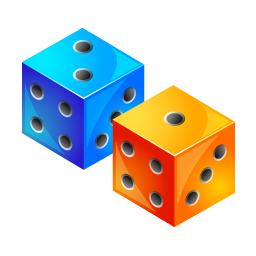 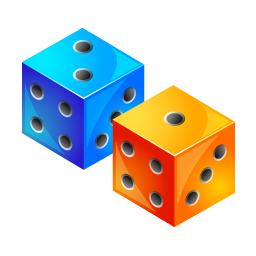 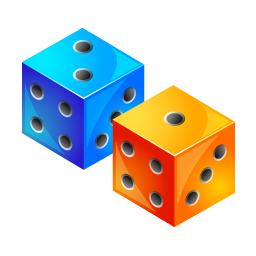 4
نعم, كل نموذج يمثل 10 أمثال النموذج الذي قبله, أي أن نموذج العدد 10000 يمثل 10 أمثال نموذج العدد 1000 وهكذا.
هل لاحظتَ أنماطًا عدديَّةً خِلالَ صُنعِكَ تلكَ النَّماذجِ؟ اُذكرْهَا.
تأكد
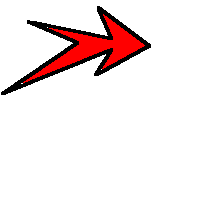 اُكتب العددَ الَّذي يمثِّلُه كلُّ نموذجٍ:
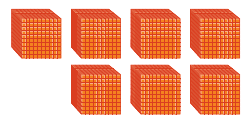 5
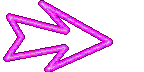 يمثل النموذج العدد: 7 × 10000 = 70000
تأكد
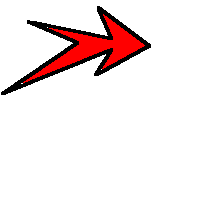 اُكتب العددَ الَّذي يمثِّلُه كلُّ نموذجٍ:
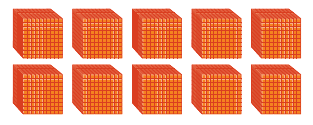 6
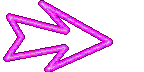 يمثل النموذج العدد: 10 × 10000 = 100000
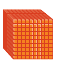 يُمثِّلُ النَّموذجُ المجاور العددَ 1000 كمْ عشرةً تُوجدُ في العددِ 1000؟
7
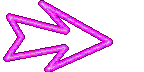 100 عشرة.
8
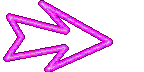 كمْ ألفًا يُوجدُ في العددِ 1000000؟
1000 ألف
كيفَ تعرفُ مقدارَ الوقتِ الَّذي تحتاجُ إليه لتعدَّ من 1 إلى مِليونٍ؟ فسِّرْ إِجابتَكَ.
9
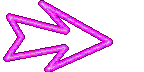 أقوم بتقدير الوقت الذي أحتاجه في العد من 1 إلى 100, وأٌقوم بضرب مقدار هذا الوقت في 10000
اكتب
10
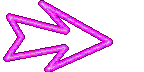 كمْ مئةً تُوجدُ في العددِ 1000000؟ فسِّرْ إِجابتَكَ.
يوجد 10000 مئة في العدد 1000000, لأن العدد مليون يمثل تكرار العدد 100 عشرة ألاف مرة.